AVID 4 Week 3
9/3/13 – 9/6/13
Bell Ringer
NO SCHOOL
Monday:
NO SCHOOL
Tuesday Morning Meeting
Birthdays
Score Check
Brag Basket

NHS applications Fri. 
Homecoming Nom Day Wed.
Last day to register for SAT Fri.
Back to School Night
Tonight!  AVID Night
Mon:  No School
Tues:  Tutorial
Wed:  GPA Check and School Deadline Check
Thurs: Tutorial
Fri: College Essay Review and Revision
Tuesday Bell Work
TRF Day – TRF Due Before Class
Tuesday: How well do I collaborate?  How does inquiry help me?
TRF Day!  Math Classes
Wednesday Bell Ringer
Choose a card

With your table create a mathematical equation that will equal 4 or as close as possible.  

Write your equation on the board.
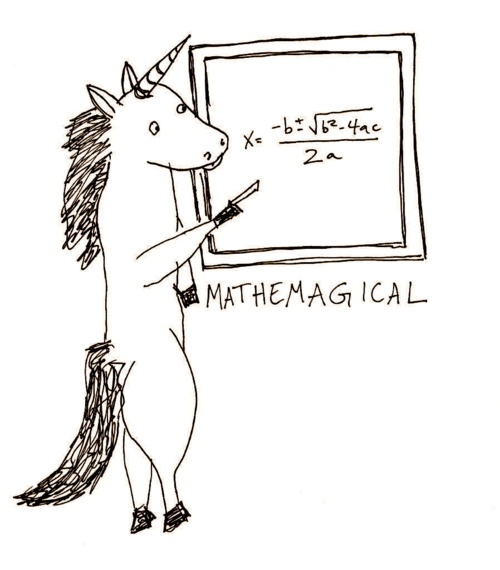 Wednesday: What are the schools I have selected and why?
AVID Contract Signing:  What are the expectations for AVID in your Senior year?

College Table Topics
Each Table Represents a Different College
Why did you choose this school?  Have you toured it yet?  What are you worried about with the process?
Work With the Students at the Tables to Fill In the College Chart


Calculating Your “Real” GPA
Homework
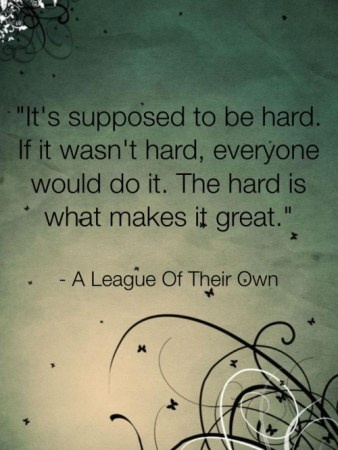 Thursday Bell Ringer
TRF
Thursday:  How well do I collaborate?  How does inquiry help me?
Friday Bell Ringer
Grammar Game
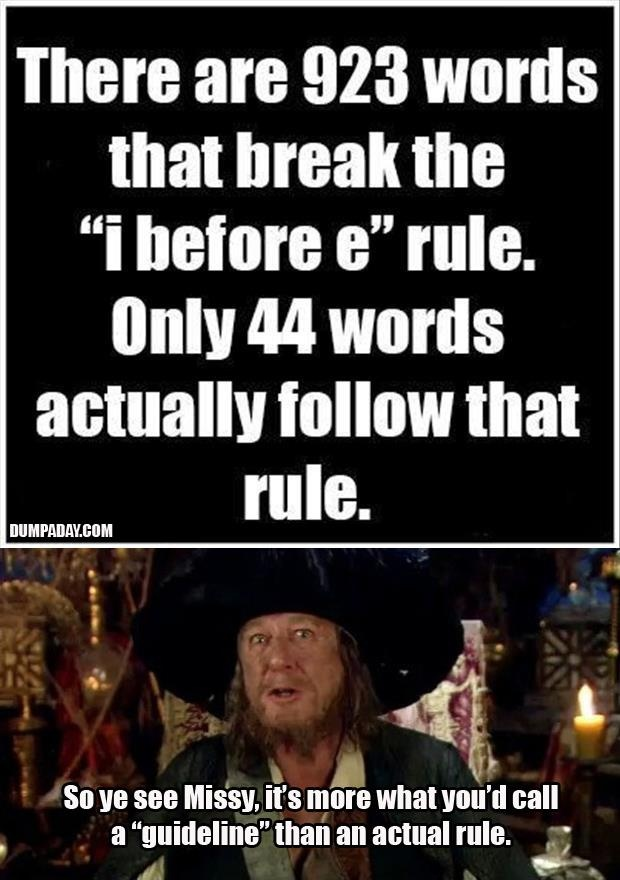 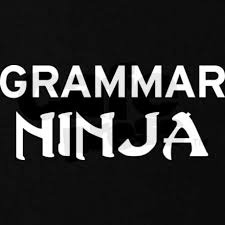 Friday:  What are the expectations of my college essay?
PPT

Get in your college groups.  Find the prompt for this years application

Work on brainstorming ideas for your essay with your group.  Your brainstorm must be approved by the end of class.